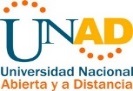 PROYECTO FINAL
MAPA DE CONOCIMIENTO REGIONAL: EDUCACIÓN
CAROLINA CASTRO CARRILLOCÓDIGO: 39580102CURSO: 712001_2TUTORMARIO ROMEROAGOSTO. 2017
ÁMBITO DE INDAGACIÓN ESCOGIDO Y JUSTIFICACIÓN DE LA ESCOGENCIA
Se optó por escoger el ámbito de indagación Educación, debido a que, según las investigaciones en el municipio de Girardot, se observa que la educación es un elemento fundamental para el óptimo desarrollo, tanto de los individuos como del municipio. A pesar de que en están región existen instituciones educativas de muy buena calidad, la mayoría de ellas no son accesibles a la gran masa de la población.      Además, la cobertura es insuficiente y, en general, la calidad es muy baja, lo que hace que el proceso de la educación no se pueda desarrollar ni siquiera de forma aceptable. La situación es bastante crítica, pues la población de escasos recursos solo puede acceder a la educación pública.      Este es un gran problema presente en el municipio, pues es la causa principal de la mayoría de los conflictos sociales que se tienen, así como puede llegar a ser causa de muchos otros más. De esta forma, no se hablaría que es mala sino pobre la educación que se brinda en la región no solo representa un problema actual de gran importancia, sino que también representa un problema en potencia que muy posiblemente nos afectará en el futuro.
CATEGORÍA REGIONAL ESCOGIDA Y JUSTIFICACIÓN DE ESA ESCOGENCIA
Municipio es la categoría escogida, porque es a la que se logra tener mejor acceso, a sus fuentes y elementos de información primarias y secundarias que hacen viable la investigación de los campos de abordaje, se vive y se hace parte de él, lo que permite identificar, indagar, comprender las dinámicas y procesos, el estado de desarrollo regional, problemáticas presentes en todos los ámbitos de indagación.
     
     Así mismo, permite realizar de manera adecuada el mapa regional, proponer soluciones que beneficiarán y proporcionarán a la UNAD mayor información sobre el municipio de Girardot donde seguramente llega o puede llegar su oferta académica y acción regional o local.
DEFINICIÓN DE LAS CATEGORÍAS DE ANÁLISIS ESCOGIDAS Y SUS CORRESPONDIENTES PREGUNTAS PROBLEMATIZADORAS.
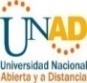 INSTRUMENTOS DE RECOLECCIÓN APLICADOS
MODELO DE ENTREVISTA
MODELO ENCUESTA
INSTRUMENTOS DE RECOLECCIÓN Y JUSTIFICACIÓN DE SU RELACIÓN CON LAS CATEGORÍAS DE ANÁLISIS Y PREGUNTAS PROBLEMATIZADORAS.
RESULTADOS OBTENIDOS DE LA APLICACIÓN DE LOS INSTRUMENTOS DE RECOLECCIÓN DE LA INFORMACIÓN
ANALISIS CUANTITATIVO DE LA ENTREVISTA
ANÁLISIS CUALITATIVO DE
 LA ENTREVISTA
 
     El punto de la entrevista es comprender el ámbito de educación desde los criterios de los padres de familia de niños de básica primaria y secundaria de Girardot. Permitiendo dar más detalles que datos numéricos. Estas opiniones fueron estimulantes en las formas de aproximación a la realidad que fácilmente se integra con el adelanto no solo de los habitantes sino del municipio por el interés de la educación.
ANALISIS CUANTITATIVO DE LA ENCUESTA
ANÁLISIS CUALITATIVO
 
     Las encuestas elaboradas señalan que los padres de familia de niños de básica primaria y secundaria de Girardot reconocen que la educación es un elemento fundamental para el óptimo desarrollo, tanto de los habitantes como de los municipios. Es vital que los habitantes de Girardot traten abiertamente el ámbito de indagación evaluado ya que son preguntas esenciales que pueden desarrollar una excelente calidad de educación en Girardot.
RESULTADOS OBTENIDOS DE LA APLICACIÓN DE LOS INSTRUMENTOS DE RECOLECCIÓN DE LA INFORMACIÓN: COMPARACIÓN DE LOS RESULTADOS : SIMILITUDES Y DIFERENCIAS Y ANÁLISIS DE ELLO.
SIMILITUDES: Es una entidad territorial importante que participa con el progreso del departamento de Cundinamarca donde se encuentran localizado. De igual manera poseen un patrimonio propio y autonomía para gobernarse y administrar su territorio, se integran con la población los cuales además de ser un elemento sustancial son la parte dinámica y vital de la región; a través de un nexo que tienen con el gobierno. Asimismo, el municipio es responsables de gestionar soluciones a sus problemas con el fin de asegurar el bienestar general y el mejoramiento de la calidad de vida de la población.

DIFERENCIAS: Es evidente que la principal diferencia con los demás municipios de Cundinamarca es el hecho de la calidad de la educación además de ser la columna vertebral del avance de la región.Girardot no recibe el apoyo necesario para fomentar y establecer igualdad en oportunidades de formación, estructuras adecuadas de remuneración y progresión exitosa profesional para el crecimiento de sus pobladores y el territorio en general como se refleja con otros municipios. 

ANÁLISIS: El índice  escolar en estos municipios se debe analizar, con el fin de fomentar políticas, basadas en la investigación y el contexto de estos municipios, para mejorar la calidad de la educación en los mismos.
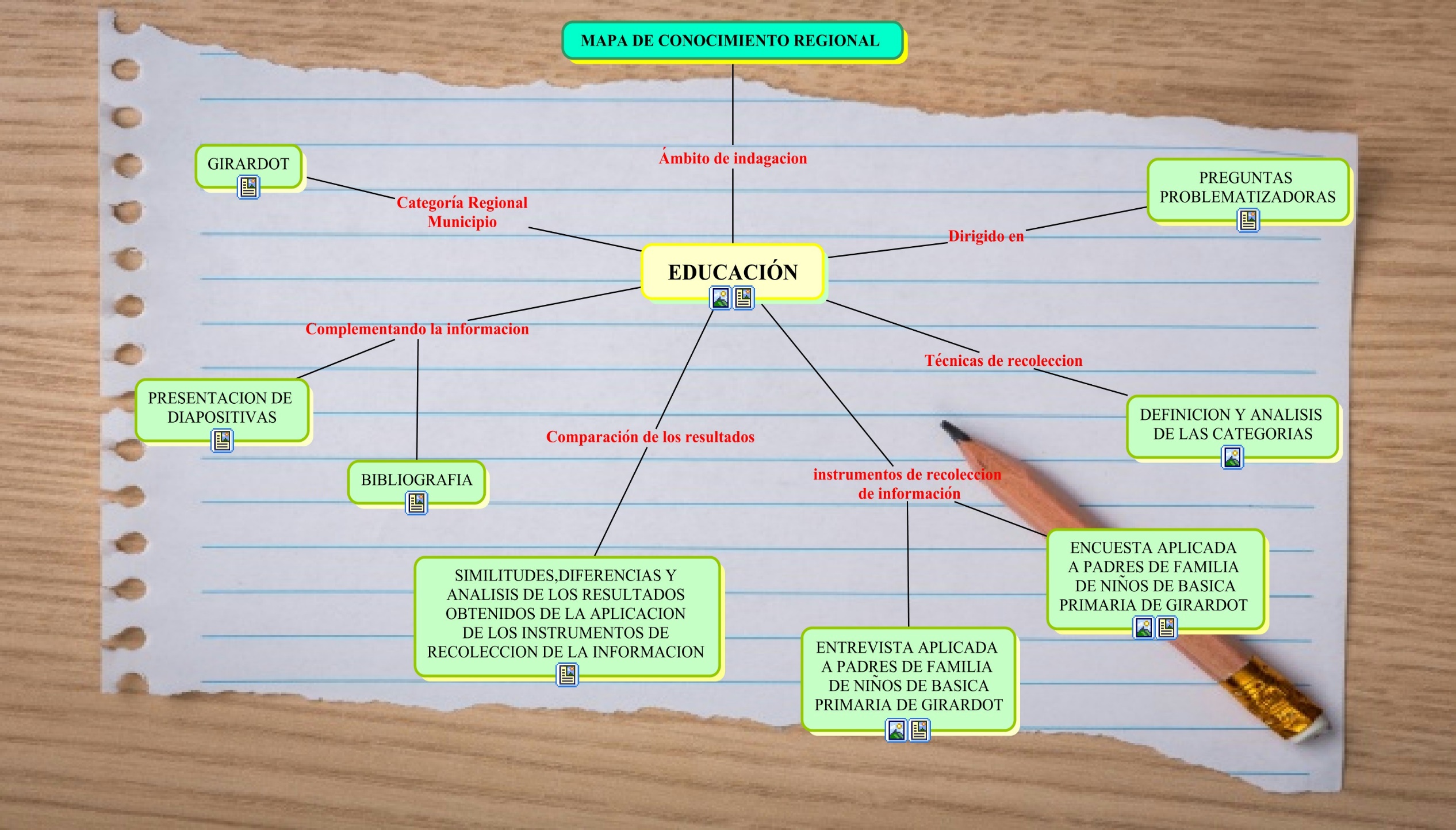